LOST IN THE CREDITS
hagar
GENESIS 16
EXTRAORDINARY LESSONS FROM 
ORDINARY PEOPLE
ABRAHAM
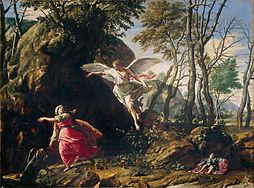 He wasn’t getting any younger
It was a common practice
He wanted to keep Sarai happy
God wasn’t moving fast enough
HIS FAITH WAS WEAK
GALATIANS 3-4
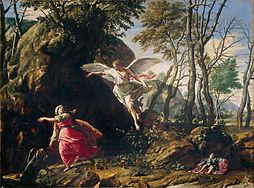 Conversion
Law
Promise
Personal
Allegorical
		Two sons
		Two births
		Two women
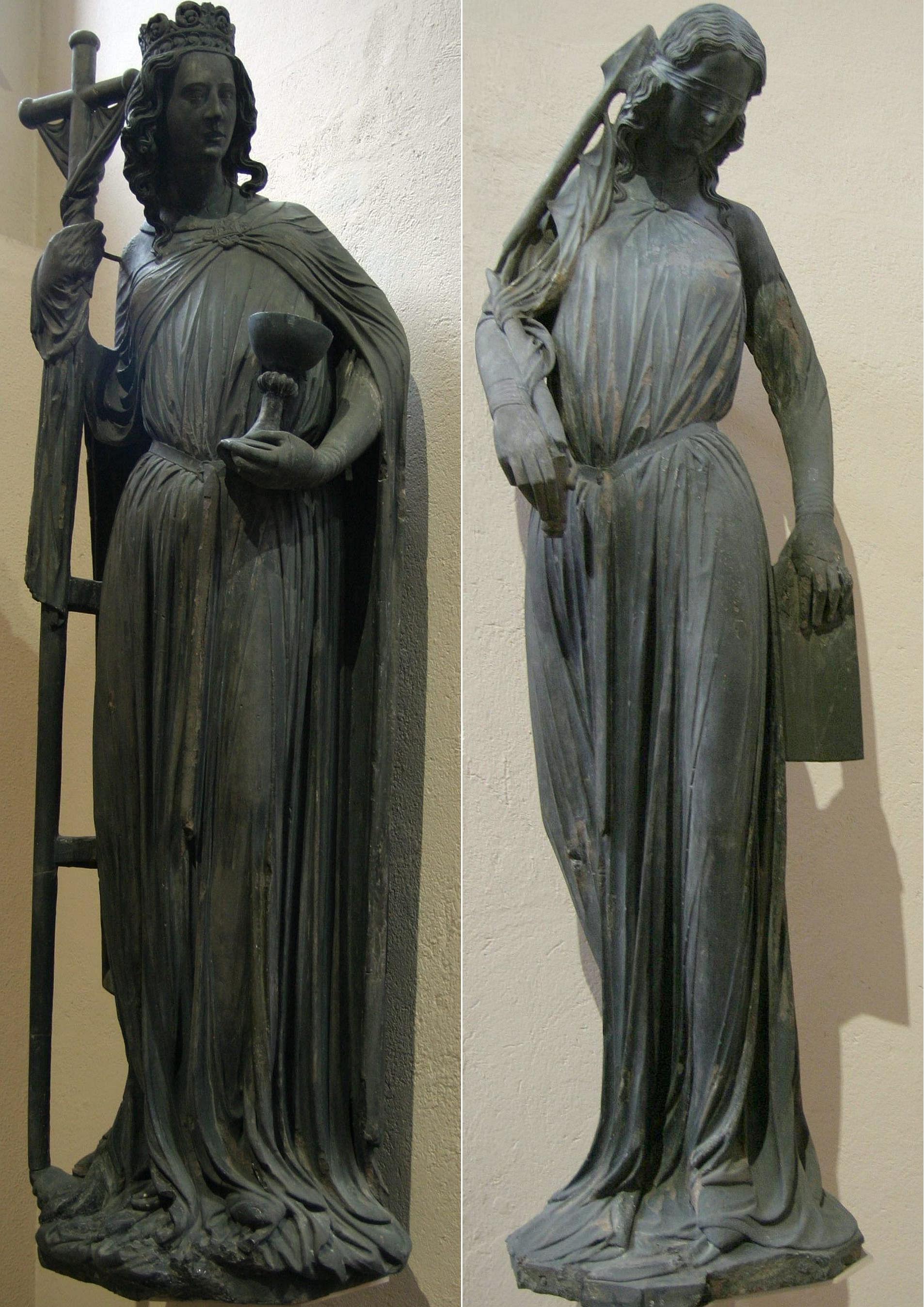